March 2024
IEEE 802.18 RR-TAG2024 March Chair’s Opening Report
Date: 12 March 2024
Author:
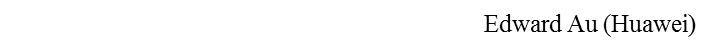 Slide 1
March 2024
RR-TAG at a glance
Membership as of 19 January 2024
55 voters (including 8 on LMSC)
6 nearly voters
14 aspirants 
Officers
Chair:  Edward Au (Huawei Technologies)
Co-Vice Chair:  Stuart Kerry (OK-Brit; Self)
Co-Vice Chair:  Al Petrick (Skyworks Solutions)
Secretary:  VACANT
IEEE SA Program Manager:  Jodi Haasz (IEEE SA)
Ad-hoc chair
IEEE Statement Update on Spectrum (ISUS):  VACANT
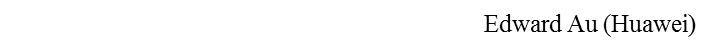 Slide 2
March 2024
Progress since the 2024 January interim
Reviewed the latest ongoing consultations:
US FCC:  6 GHz Second Further Notice of Proposed Rulemaking
Approved the following IEEE 802 LMSC submission:
Colombia ANE:  6 GHz band coexistence study
Discussed the latest topics related to spectrum and regulation in Europe, North America, and Asia Pacific.
Update from ETSI BRAN on 18 January 2024.
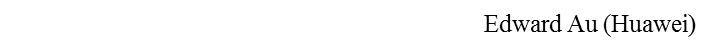 Slide 3
March 2024
Objectives this week (1)
Review and consider approval of an IEEE 802 LMSC’s response to the following consultation
US FCC:  6 GHz Second Further Notice of Proposed Rulemaking
US NSF:  Request for Information on the National Spectrum Research and Development Plan
Hear an invited presentation on the European Commission Radio Spectrum Policy Group work programme 2024 to 2025
Discuss the latest topics related to spectrum and regulation in Europe, North America, and Asia Pacific
Conduct officer election by using DirectVoteLine
Tuesday AM2:  Candidate introduction and Q&A
Thursday AM1:  Officer election
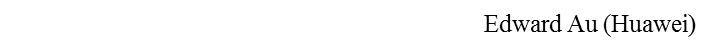 Slide 4
March 2024
Objectives this week:  Thursday AM1
Member enrichment activities
Officer election
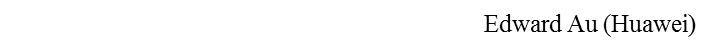 Slide 5